Project: „Lexicography of Linguistic Change“
	Merle Benter
	Julia Pawels
	Dr. Petra Storjohann
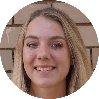 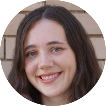 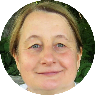 Objective: Innovative, Interactive and Flexible Resource for German Neologisms
(informative, with reliable information and fun to browse in)
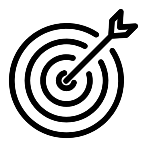 ❶  customizable dictionary with lexical and encyclopaedic details❷ selecting and combining specific information❸ two different view options (tile view vs. text view)❹ authentic examples and interactive illustrations
Neo-Dictionary
❶ (interactive) charts/graphs/figures❷ academic papers
 ❸ podcasts, introductory tutorial❹ new words under observation
Neo-Dashboard
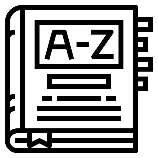 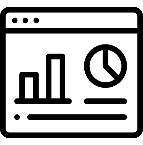 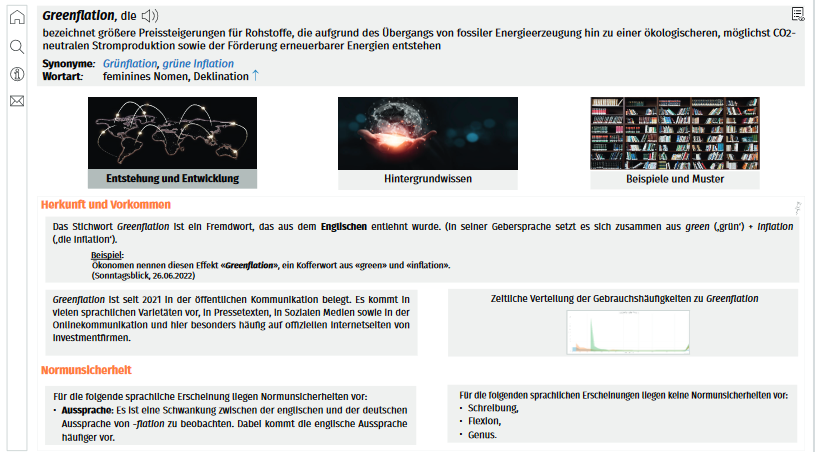 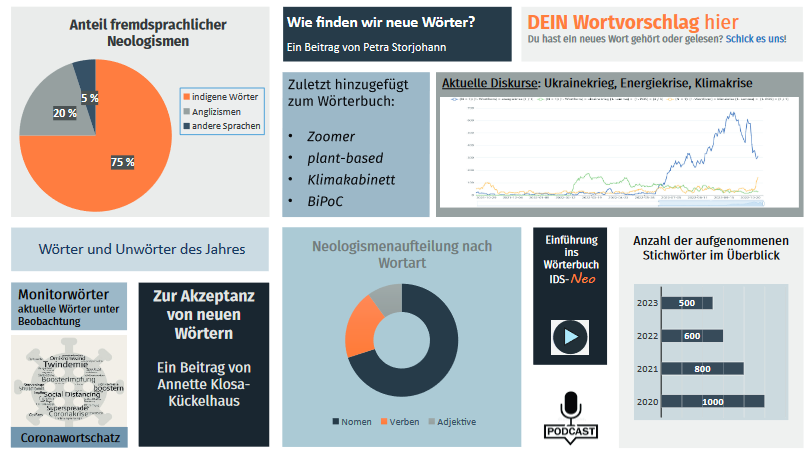 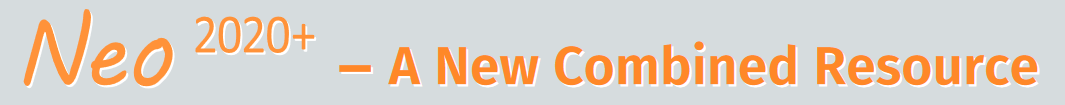 +
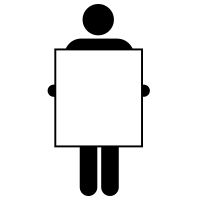 Come and visit me!